Weekly Menu
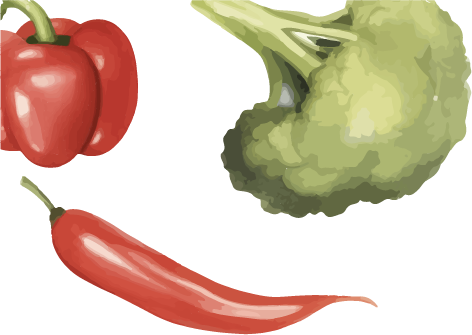 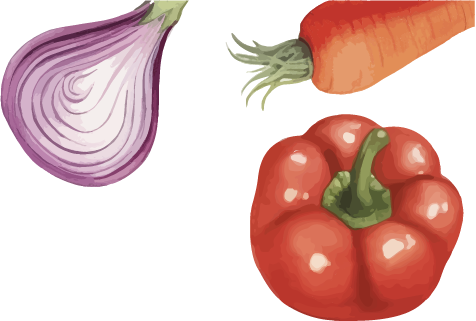 WEEK OF:
MONDAY
TUESDAY
WEDNESDAY
THURSDAY
FRIDAY
SATURDAY
SUNDAY
GROCERY LIST
B
L
D
B
L
D
B
L
D
B
L
D
B
L
D
B
L
D
B
L
D
DAIRY
SNACKS
PRODUCE
FROZEN
MEAT & SEAFOOD
OTHER
FRUITS & VEGGIES